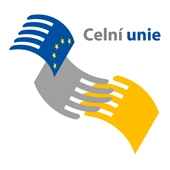 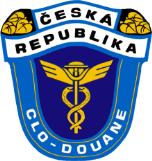 BREXIT – obecné zásady při plnění celních formalit a společný tranzitní režim

Ing. Jiří Štrupl, odbor 21 GŘC 
(j.strupl@cs.mfcr.cz)
www.celnisprava.cz
Základní předpisy a použité zkratky
UCC - nařízení Evropského parlamentu a Rady (EU) č. 952/2013, kterým se stanoví celní kodex Unie, v platném znění	
UCC DA - nařízení Komise v přenesené pravomoci (EU) 2015/2446, kterým se doplňuje nařízení Evropského parlamentu a Rady (EU) č. 952/2013, pokud jde o podrobná pravidla k některým ustanovením celního kodexu Unie, v platném znění
UCC IA - prováděcí nařízení Komise (EU) 2015/2447, kterým se stanoví prováděcí pravidla k některým ustanovením nařízení Evropského parlamentu a Rady (EU) č. 952/2013, kterým se stanoví celní kodex Unie, v platném znění
TCP - tranzitní celní prohlášení 
TBDD – tranzitní bezpečnostní doprovodný doklad
Zásady při plnění celních formalit (1)
Definice celního dohledu, kontroly a rizika (čl. 5 odst. 3, 7 a 27 UCC)
„celním dohledem“ obecná činnost celních orgánů, kterou se má zajistit dodržování celních předpisů a případně i dalších právních předpisů vztahujících se na zboží, kterého se týká tato činnost;
„celními kontrolami“ zvláštní úkony prováděné celními orgány za účelem zajištění dodržování celních předpisů a jiných právních předpisů upravujících vstup, výstup, tranzit, pohyb, uskladnění a konečné užití zboží převáženého mezi celním územím Unie a zeměmi nebo územími mimo toto území a výskyt a pohyb zboží, které není zbožím Unie, a zboží propuštěného do režimu konečného užití na celním území Unie;
„rizikem“ pravděpodobnost a dopad události, která by mohla nastat v souvislosti se vstupem, výstupem, tranzitem, pohybem nebo konečným užitím zboží převáženého mezi celním územím Unie a zeměmi či územími mimo toto území a v souvislosti s výskytem zboží, které není zbožím Unie, na celním území Unie a která by:...
	…ohrozila finanční zájmy Unie a jejích členských států;
	…představovala hrozbu pro bezpečnost a zabezpečení Unie a osob 	pobývajících na jejím území, pro zdraví lidí, zvířat nebo rostlin, pro životní 	prostředí nebo spotřebitele.
Zásady při plnění celních formalit (2)
Deklarant a zastupování v celním řízení (čl. 5 a 18 a 19 UCC)
„deklarantem“ osoba, která podává celní prohlášení, celní prohlášení pro dočasné uskladnění, vstupní souhrnné celní prohlášení, výstupní souhrnné celní prohlášení, prohlášení o zpětném vývozu nebo oznámení o zpětném vývozu vlastním jménem, nebo osoba, jejímž jménem je toto prohlášení nebo oznámení podáno;
„celním zástupcem“ každá osoba zmocněná jinou osobou, aby v jednání s celními orgány prováděla úkony a formality vyžadované celními předpisy.

Každá osoba se může nechat zastoupit celním zástupcem. Toto zastupování může být přímé, kdy celní zástupce jedná jménem a na účet jiné osoby, nebo nepřímé, kdy celní zástupce jedná vlastním jménem, ale na účet jiné osoby.
Deklarant i celní zástupce musí být usazen na celním území Unie (pár výjimek).
Při jednání s celními orgány uvede celní zástupce, že jedná na účet zastupované osoby, a upřesní, zda se jedná o zastupování přímé či nepřímé. Osoba, která neuvede, že jedná jako celní zástupce, nebo uvede, že jedná jako celní zástupce, aniž je k tomu zplnomocněna, se považuje za osobu jednající vlastním jménem a na vlastní účet.
Celní orgány mohou od každého, kdo uvádí, že jedná jako celní zástupce, požadovat, aby prokázal své zplnomocnění zastupovanou osobou. Celní orgány nepožadují, aby osoba, která jedná jako celní zástupce a úkony a formality vykonává pravidelně, při každé příležitosti předkládala doklad o svém zplnomocnění, pokud je schopna tento doklad předložit na žádost celních orgánů.
Zásady při plnění celních formalit (3)
Odpovědnost deklaranta nebo jeho zástupce (čl. 15 UCC)
Podáním celního prohlášení, celního prohlášení pro dočasné uskladnění, vstupního souhrnného celního prohlášení, výstupního souhrnného celního prohlášení, prohlášení o zpětném vývozu nebo oznámení o zpětném vývozu určitou osobou celním orgánům nebo podáním žádosti o povolení nebo o jakékoli jiné rozhodnutí se dotyčná osoba stává odpovědnou:
	a) za správnost a úplnost informací uvedených v celním prohlášení, oznámení nebo žádosti;
	b) za pravost, správnost a platnost dokladu podporujícího prohlášení, oznámení nebo žádosti;
	c) případně za dodržení všech povinností v souvislosti s propuštěním zboží do daného celního režimu nebo s prováděním schválených operací.
První pododstavec se rovněž vztahuje na poskytování jakýchkoli informací v jakékoli podobě požadovaných celními orgány nebo jim předložených. Jestliže prohlášení nebo oznámení podává nebo informace poskytuje celní zástupce dotyčné osoby podle článku 18, je povinnostmi uvedenými v prvním pododstavci tohoto odstavce vázán i celní zástupce.
Každá osoba, která se přímo nebo nepřímo podílí na vyřizování celních formalit nebo na celních kontrolách, poskytne celním orgánům na jejich žádost a v jakémkoli stanoveném termínu všechny potřebné doklady a informace v náležité podobě a veškerou pomoc nezbytnou pro splnění těchto formalit nebo provedení kontrol.
Vstupní dovozní formality (1)
Vstup zboží (čl. 127-137 UCC)
Pro zboží vstupující na celní území Unie se podává vstupní souhrnné celní prohlášení. Vstupní souhrnné celní prohlášení se podává u celního úřadu v místě prvního vstupu ve stanovené lhůtě ještě předtím, než zboží vstoupí na celní území Unie. 

Vstupní souhrnné celní prohlášení podává dopravce; dovozce nebo příjemce nebo jiná osoba, jejímž jménem nebo na jejíž účet dopravce jedná; každá osoba, která je schopna dotčené zboží předložit nebo zajistit jeho předložení celnímu úřadu vstupu.

Celní úřad zajistí, aby v konkrétní lhůtě byla především pro účely bezpečnosti a zabezpečení provedena analýza rizik založená na vstupním souhrnném celním prohlášení a na základě výsledků této analýzy rizik přijme nezbytná opatření.
Provozovatel námořního plavidla nebo letadla vstupujícího na celní území Unie oznámí příjezd celnímu úřadu v místě prvního vstupu po příjezdu dopravního prostředku.
Zboží vstupující na celní území Unie podléhá od okamžiku vstupu na toto území celnímu dohledu a může podléhat celní kontrole. Jsou-li použitelné, vztahují se na něj zákazy a omezení odůvodněné mimo jiné … veřejnou bezpečností, ochranou zdraví a života lidí, zvířat nebo rostlin, ochranou životního prostředí, ochranou národních kulturních statků, … a ochranou průmyslového nebo obchodního vlastnictví, včetně kontrol prekurzorů omamných látek, … a hotovosti, jakož i provádění opatření na zachování a řízení rybolovu a obchodněpolitických opatření.
Vstupní dovozní formality (2)
Vstup zboží (čl. 104-113 UCC DA)

Vstupuje-li zboží na celní území Unie po silnici (Eurotunel), je vstupní souhrnné celní prohlášení nutno podat nejpozději jednu hodinu před příchodem zboží do místa, pro něž je příslušný celní úřad prvního vstupu. 

Vstupuje-li zboží na celní území Unie po železnici (Eurotunel), je vstupní souhrnné celní prohlášení nutno podat v následujících lhůtách:
(a)	pokud cesta vlakem z poslední stanice pro sestavování vlaků umístěné ve třetí zemi k celnímu úřadu prvního vstupu trvá méně než dvě hodiny, nejpozději jednu hodinu ….; 
(b)         ve všech ostatních případech nejpozději dvě hodiny před příchodem zboží do místa, pro něž je příslušný celní úřad prvního vstupu. 


Vstupuje-li zboží na celní území Unie letecky (včetně tuzemských mezinárodních letišť), je vstupní souhrnné celní prohlášení nutno podat 
(a)	v případě letů v délce trvání kratší než čtyři hodiny nejpozději do okamžiku skutečného odletu letadla;
(b)	v případě ostatních letů nejpozději čtyři hodiny před příletem letadla na první letiště na celním území Unie.
Vstupní dovozní formality (3)
Právě v souvislosti s brexitem změna čl. 105 písm. c) UCC DA (vyšla jako NK 2019/334)
	Vstupuje-li zboží na celní území Unie po moři, je vstupní souhrnné celní prohlášení nutno podat v následujících lhůtách:
… c) nejpozději dvě hodiny před vplutím plavidla do prvního přístavu vstupu na celní území Unie v případě zboží přicházejícího z
… iii)	Islandu; 
    iv)	přístavů v Baltském moři, Severním moři, Černém moři a Středozemním moři;
     v)	veškerých marockých přístavů;
    vi)    veškerých přístavů Spojeného království Velké Británie a Severního Irska, britských Normanských ostrovů a ostrova Man. 
Ustanovení … se použije ode dne následujícího po dni, kdy na základě čl. 50 odst. 3 … ve Spojeném království přestanou platit Smlouvy. 
Ustanovení … se však nepoužije, pokud do dne následujícího po dni,… vstoupí v platnost dohoda o vystoupení...

Klíčové je přistoupení UK k Úmluvě o společném tranzitním režimu – možnost podávat údaje vstupního souhrnného CP (tzv. bezpečnostní data) již v rámci TCP s vytištěním TBDD. Formalitu tedy není třeba plnit samostatně, a to na „kritickém místě nové hranice“, ale je splněna již na celním úřadě odeslání kdekoli v UK v rámci jiné formality, tj. tranzitní operace. Tato tranzitní operace pak navíc pokrývá celou přepravu z jakéhokoli CÚ odeslání v UK (Liverpool, Birmingham,…) až na jakýkoli CÚ určení v ČR.
Předložení zboží při dovozu
Čl. 139 – 141 UCC
Zboží, které vstoupilo na celní území Unie, neprodleně po jeho vstupu předloží na určeném celním úřadě či jiném místě určeném nebo schváleném celními orgány nebo ve svobodném pásmu k celnímu řízení některá z těchto osob:
	osoba, která zboží na celní území Unie přepravila; osoba, jejímž jménem nebo na jejíž účet jedná osoba, která zboží na toto území přepravila; osoba, která převzala odpovědnost za přepravu zboží poté, co zboží vstoupilo na celní území Unie.

Zboží předložené celnímu úřadu nesmí být bez souhlasu celních orgánů přemístěno z místa, kde bylo celnímu úřadu předloženo. Zboží se vykládá a překládá z dopravních prostředků, kterými je přepravováno, pouze s povolením celních orgánů a na místech, která k tomu tyto orgány určí nebo schválí. Předložením se rozumí oznámení o této skutečnosti.
 
Výše uvedené se jakožto samostatná formalita nevztahuje na zboží, které v okamžiku, kdy bylo přepraveno na celní území Unie, již bylo v režimu tranzitu (čl. 141 odst. 1 UCC).

Tedy opět klíčová role přistoupení UK k Úmluvě o společném tranzitním režimu, kdy na „kritickém místě nové hranice“ (Calais, Dunkerque, Rotterdam,…) není prováděna tato formalita v tomto smyslu samostatně, neboť je již předmětem vystaveného TCP. 

K plnění výše uvedeného dochází až na CÚ určení na celním území Unie, tj. na jakémkoli CÚ určení v ČR, nejčastěji včetně formality související s tzv. dočasným uskladněním zboží.
Vývoz a zpětný vývoz zboží (1)
Zboží Unie navržené v prohlášení k vývozu, k propuštění do režimu vnitřního tranzitu Unie nebo pasivního zušlechťovacího styku je pod celním dohledem od okamžiku přijetí celního prohlášení až do okamžiku, kdy opustí celní území Unie nebo je přenecháno ve prospěch státu nebo zničeno nebo kdy je platnost celního prohlášení zrušena.

Zboží, které má opustit celní území Unie, podléhá celnímu dohledu a může podléhat celním kontrolám. Celní orgány mohou případně určit trasu, kterou má zboží celní území Unie opustit, a lhůtu, kterou je třeba dodržet.

Zboží, které má opustit celní území Unie, podléhá podle okolností: použití zákazů a omezení, včetně kontrol zaměřených na prekurzory omamných látek, na zboží porušující některá práva duševního vlastnictví a na hotovost, odůvodněných mimo jiné veřejnými mravy, veřejným pořádkem nebo veřejnou bezpečností, ochranou zdraví a života lidí, zvířat nebo rostlin, ochranou životního prostředí, ochranou národních kulturních statků, jež mají uměleckou, historickou nebo archeologickou hodnotu, a ochranou průmyslového nebo obchodního vlastnictví, jakož i provádění opatření na zachování a řízení rybolovu a obchodněpolitických opatření.
Vývoz a zpětný vývoz zboží (2)
Zboží, které má opustit celní území Unie, je předmětem prohlášení před výstupem zboží, které se příslušnému celnímu úřadu podává ve stanovené lhůtě před tím, než zboží opustí celní území Unie.

Prohlášení před výstupem zboží má jednu z těchto forem:
	a) celní prohlášení, pokud zboží, které má opustit celní území Unie, je propuštěno do celního režimu, pro který se toto celní prohlášení vyžaduje (vývoz, pasivní zušlechťovací styk a tranzit – opět viz přistoupení UK k Úmluvě o společném tranzitním režimu);
	b) prohlášení o zpětném vývozu podle článku 270;
	c) výstupní souhrnné celní prohlášení podle článku 271.

Má-li zboží opustit celní území Unie a není podáno celní prohlášení nebo prohlášení o zpětném vývozu jakožto prohlášení před výstupem zboží, podá se u celního úřadu výstupu výstupní souhrnné celní prohlášení.

V prohlášení před výstupem zboží se uvedou údaje nezbytné pro analýzu rizik pro účely bezpečnosti a zabezpečení.

Celní úřad, u nějž se podává prohlášení před výstupem zboží uvedené v článku 263, zajistí, aby ve stanovené lhůtě byla především pro účely bezpečnosti a zabezpečení provedena analýza rizik založená na uvedeném prohlášení, a na základě výsledků této analýzy rizik přijme nezbytná opatření.
Vývoz a zpětný vývoz zboží (3)
Podle čl. 137 odst. 1 písm. a) a b) UCC DA  je možné podat pro vývoz celní prohlášení ústně na veškeré zboží neobchodní povahy a také na zboží obchodní povahy tehdy, pokud jeho hodnota nepřesahuje 1 000 EUR nebo jeho čistá hmotnost nepřesahuje 1 000 kg. To platí pro všechny druhy dopravy s výjimkou dopravy poštovní, kde jsou celní formality ještě jednodušší (viz dále).

Pokud je překročen byť jen jeden parametr, je třeba podat CP elektronicky nebo písemně – zejména z důvodu zahrnutí do statistiky zahraničního obchodu.  

Dle čl. 221 odst. 3 UCC IA lze CP podat ústně jen na CÚ výstupu. Tím je zpravidla CÚ umístěný na vnější hranici EU (přístav, letiště, silniční přechod…). „Vnitrozemský“ CÚ je jím mj. ten, kde je zboží převzato např. leteckými společnostmi na základě jediné přepravní smlouvy na přepravu zboží mimo celní území EU, které má opustit letecky. Analogicky též u železničních společností, provozovatelů poštovních služeb a lodních společností (viz čl. 329 odst. 7 UCC IA). O to je třeba vždy požádat.  

V případě propuštění zboží do tranzitního režimu (vnějšího, vnitřního, též společného) je celním úřadem výstupu CÚ odeslání tranzitní operace (viz čl. 329 odst. 5 a 6 UCC IA). Tedy CÚ odeslání kdekoli v ČR.
Vývoz a zpětný vývoz zboží (4)
Podle čl. 141 odst. 4 UCC DA  se zboží v poštovních zásilkách, jehož hodnota nepřesahuje 1 000 EUR, se považuje za navržené k vývozu jeho výstupem z EU. Jde tedy o úkon, považovaný za CP (dříve „CP činěné projevem vůle“, resp. „jiným úkonem“). Tato fikce přijetí CP/propuštění zboží výstupem zboží v poštovní zásilce z EU, je opět zmíněna v čl. 220 odst. 1 písm. b) UCC IA. 
Definice „zboží v poštovních zásilkách“ a „provozovatele poštovních služeb“ je stanovena v čl. 1 odst. 24 a 25 UCC DA (činnost podle aktů Úmluvy Světové poštovní unie; v podmínkách ČR pouze Česká pošta s. p.). 

Dle čl. 245 odst. 1 UCC DA je upuštěno od povinnosti podat výstupní souhrnné celní prohlášení zejména pro následující zboží:
právě listovní a poštovní zásilky
zboží v zavazadlech cestujících
zboží uvedené v článku 140 odst. 1 UCC DA - tedy takové, pro které je možné podat CP ústně nebo úkonem za něj považovaným (zejména právě zboží neobchodní povahy, resp. obchodní povahy do 1 000 EUR/1 000 kg při použití označených a oddělených kontrolních východů či při projití celním úřadem) s výjimkou palet, kontejnerů a dopravních prostředků, pokud jsou přepravovány na základě samostatné přepravní smlouvy.
Vývoz a zpětný vývoz zboží (5)
Právě v souvislosti s brexitem změna čl. 244 odst. 1 písm. a) bod ii) UCC DA (vyšla jako NK 2019/334):
	Prohlášení před výstupem zboží uvedené v článku 263 kodexu se podá příslušnému celnímu úřadu v následujících lhůtách:
      a) v případě námořní přepravy… ii) u pohybů nákladu v kontejnerech mezi celním územím Unie a … všemi přístavy Spojeného království Velké Británie a Severního Irska, britských Normanských ostrovů a ostrova Man nejpozději dvě hodiny před odplutím z přístavu na celním území Unie.

V případě letecké přepravy nejpozději 30 minut před odletem z letiště na území EU; silniční dopravy nejpozději jednu hodinu předtím, než zboží opustí území EU; železniční dopravy nejpozději dvě hodiny předtím, než zboží opustí území EU. 

Klíčové je opět přistoupení UK k Úmluvě o společném tranzitním režimu – možnost podávat údaje vstupního souhrnného CP (tzv. bezpečnostní data) již v rámci TCP a tisknout TBDD. 

Formalitu tedy není třeba plnit samostatně, a to na „kritickém místě nové hranice“, ale je splněna již na celním úřadě odeslání kdekoli v EU (v ČR) v rámci jiné formality, tj. tranzitní operace. Tato tranzitní operace pak navíc pokrývá celou přepravu z jakéhokoli CÚ odeslání v ČR až na jakýkoli CÚ určení v UK (Liverpool, Birmingham,…).
Tranzit (1)
Čl. 226 a 227 UCC a čl. 189 UCC DA

Režim vnějšího tranzitu umožňuje přepravu zboží, které: 
	- není zbožím Unie, mezi dvěma místy na celním území Unie, aniž by toto zboží podléhalo dovoznímu clu, jiným poplatkům a obchodněpolitickým opatřením (např. FR-CZ).
     	- zboží Unie a to ve zvláštních případech uvedených v čl. 189 UCC DA (včetně vývozu určitého zboží - např. zboží způsobilého pro vrácení cla nebo vybraných výrobků - do smluvní strany Úmluvy o společném tranzitním režimu, tj. CZ-UK přes FR). 
 

Režim vnitřního tranzitu umožňuje přepravu zboží Unie mezi dvěma místy na celním území Unie přes zemi nebo území mimo toto celní území bez změny jeho celního statusu (např. CZ-UK-IE přes FR, resp. IE- UK-CZ přes FR).
Tranzit (2)
Úmluva o společném tranzitním režimu
Společným tranzitním režimem se rozumí režim, kterému podléhá zboží dopravované pod celním dohledem příslušných úřadů od celního úřadu jedné smluvní strany k jinému celnímu úřadu této nebo jiné smluvní strany Úmluvy o společném tranzitním režimu, přičemž je překročena alespoň jedna státní hranice, a který se podle okolností označuje jako režim T1 nebo T2.
Země společného tranzitního režimu mimo EU: Island, Norsko, Švýcarsko, Lichtenštejnsko, Turecko, Severní Makedonie, Srbsko a Velká Británie. 

Režimem T2 se rozumí vnitřní tranzit nebo společný tranzitní režim podle Úmluvy, označovaný tímto symbolem, v jehož rámci je dopravováno zboží Unie. V zemích mimo EU (na tamním CÚ odeslání) ho lze použít pouze tehdy, když bylo zboží do této země přepraveno v režimu T2, aby se případně v tomto režimu odeslalo dále (např. UK-CZ přes FR u  zboží z IE).

Režimem T1 se rozumí vnější tranzit nebo společný tranzitní režim u zboží, pro které nebyl použit/nelze použít režim T2.
Tranzit (3)
Čl. 233 UCC 
Držitel tranzitního režimu je povinen:
	a) předložit zboží v nezměněném stavu, jakož i požadované informace, celnímu úřadu určení ve stanovené lhůtě a dodržet přitom opatření přijatá celními orgány k zajištění totožnosti tohoto zboží 
– tytéž povinnosti přechází na dopravce, který zboží přijímá s tímto vědomím, resp. též na příjemce zboží;
	b) dodržovat celní předpisy vztahující se na režim;
	c) poskytnout jistotu k zajištění úhrady cla a jiných poplatků (včetně vnitrostátních daní – DPH a SPD), které mohou vzniknout. 

Podávání TCP a plnění formalit k ukončení režimu je v ČR možné:
prostřednictvím komerčního softwaru - certifikovaný CS ČR a nabízený na trhu; možné propojení s firemním softwarem; volitelné šifrování zpráv; elektronický podpis a povolení elektronické komunikace s CS ČR;
prostřednictvím webové aplikace (tzv. „Web klient NCTS/ECS“) - zdarma; zejména pro malé a střední podniky; opět elektronický podpis a povolení elektronické komunikace s CS ČR.
Tranzit (4)
Čl. 296 a násl. UCC IA
Každé TCP se smí týkat pouze zboží, které se přepravuje nebo má přepravovat od jednoho CÚ odeslání k jednomu CÚ určení na jediném dopravním prostředku, v kontejneru nebo v nákladovém kusu.
CÚ odeslání stanoví lhůtu, v níž má být zboží předloženo CÚ určení, přičemž zohlední: trasu; dopravní prostředek; dopravní předpisy nebo jiné předpisy a veškeré informace sdělené držitelem režimu. Zboží propuštěné do tranzitního režimu se přepraví k CÚ určení po ekonomicky odůvodněné trase.
Uvádí se CÚ tranzitu – CÚ ve vstupním bodě na celní území Unie (např. FR), pokud zboží v průběhu tranzitního režimu přecházelo přes území třetí země, resp. CÚ ve vstupním bodě na celní území jiné smluvní strany (UK).
Celní úřad odeslání se může odchylně od článku 299 UCC IA (na způsobilé dopravní prostředky/kontejnery se přikládá celní závěra) rozhodnout, že zboží neopatří celními závěrami, a namísto toho se spolehne na popis zboží v TCP nebo v doplňujících dokladech, pokud je popis natolik přesný, aby umožnil snadné ztotožnění zboží, a pokud obsahuje informace o jeho množství a povaze a jakýchkoli zvláštních charakteristikách, jako jsou sériová čísla zboží.
Každému TCP je ze strany CÚ odeslání přiděleno unikátní referenční číslo (tzv. MRN), doplněné (na vytištěném TBDD) čárovým kódem.
Tranzit (5)
V souvislosti s přistoupením UK k Úmluvě o společném tranzitním režimu neexistuje zproštění povinnosti zahrnout do TCP tzv. bezpečnostní data na vstupu a výstupu do/z EU (tak jako v případě CH nebo NO - zvláštní ujednání). 

Byl-li by (např. v IE) vystaven pouze doklad T2L (IE-UK-CZ) a nikoliv TCP – prokazovaný status zboží Unie sice platí, ale na (opětovném) vstupu do EU (FR) by bylo nutné podat samostatné vstupní souhrnné celní prohlášení.  
	
U zemí Úmluvy, jiných než CH a NO, se bezpečnostní data standardně podávají jakožto součást TCP s vytištěním TBDD. V rámci příprav na brexit zavedena povinnost testovat podání a přijímání takových TCP (TBDD) jak v UK, tak v EU.

1.	Tranzit T1/T2 CZ-UK – bezp. data lze podat v rámci TCP (+ tisk TBDD) na CÚ odeslání v ČR, který současně figuruje i jako CÚ výstupu pro vývozní operaci.
2.	Tranzit T1/T2 UK-CZ – bezp. data lze podat v rámci TCP (+ tisk TBDD) na CÚ odeslání v UK. 
3.	Tranzit T1/T2 IE-UK-CZ/CZ-UK-IE – bezp. data budou zahrnuta vždy už při podání TCP (+ tisk TBDD) na CÚ odeslání v „první“ zemi EU.
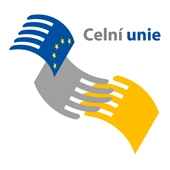 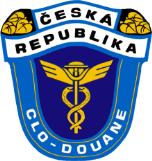 DĚKUJI ZA POZORNOST
www.celnisprava.cz